The Flipped Classroom
By the end of this lesson we will have...
explored the flipped classroom approach
examined resources for the flipped classroom
adapted a video for the flipped classroom
What do you already know?
1. Have you heard of the flipped classroom approach?

2. How does it work?
Now compare!
The Flipped Classroom Infographic
Teaching for tomorrow: Flipped Learning
Resources...
Have you ever watched a TED talk? 
TED
John McWhorter's TED Talk

Have you ever taken any of the TED-Ed lessons? 
TED-Ed
Resources...
Have you ever taken any of the lessons on Khan Academy?
khanacademy.org
Can I flip it?
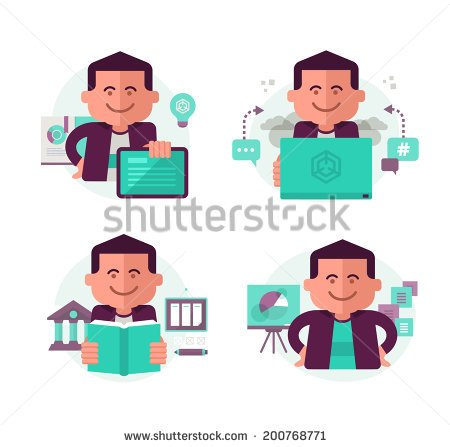 How would flipped learning fit into your context?
Flipping our classrooms
Do you think that video content is the only way to flip the classroom?

Flipping the classroom: 27 ways
Things to consider...
Before you flip...